Fagbrukerforum BtB
Agenda
Innledning: Formål og hensikt med Fagbrukerforum 
Nye rammeavtaler 
UNIT4 ERP – hvor står vi? 
Informasjon om mulighetsstudiet 
Fakturaprosessen før og nå
Brukerstøtte – organisering og kontaktpunkt 
Status rapportutvikling 
Hvordan finne frem i informasjonen 
Besøk fra Berg-Hansen
Side 2
1. Formål og hensikt med Fagbrukerforum BtB
Informere
nyheter fra Avdeling for økonomi og virksomhetsstyring
viktige endringer i UNIT4 ERP
nyttige tips o.l.
 Fagbrukerne kan også melde inn saker de ønsker å få diskutert, eller andre innspill fra enhetene
 Fagbrukerne skal videreformidle informasjon fra forumet til aktuelle personer i egen enhet
Side 3
2. NYE RAMMEAVTALER (ETTER 1. MARS 2021)
Side 4
Side 5
Antistoffer, magnetiske kuler og immunologiske kit
Varighet: 2021-2023 
Leverandører (Merk at leverandørene ikke nødvendigvis har avtale på alle produktmerkene som de tilbyr, da flere leverandører selger de samme merkene – se Avtalekatalogen!)
6
Kjemikalier til dyrking av celler og mikroorganismer
Varighet: 2021-2023







Hva som dekkes og ikke dekkes av avtalene er beskrevet mer detaljert i dokumentet
7
Side 8
Side 9
Leder- og organisasjonsutvikling
Side 10
Side 11
Side 12
Side 13
Side 14
Side 15
*Gjelder ikke for Ricoh-printere
Side 16
Tanntekniske produkter og tjenester
Side 17
Side 18
Side 19
NB om AV-avtalene
Etter Unit avtalen:
For avrop under kr 1.000.000,- eks. MVA. kan man gå til preferert leverandør uten minikonkurranse.
Rutiner UiO:
Avrop under kr 500.000,- eks. MVA. kan man gå til preferert leverandør uten minikonkurranse.
Avrop med en verdi på kr 500.000-1.000.000,- eks. MVA. skal det først sendes en e-post med kravspesifikasjon til av-avtalen@admin.uio.no for en vurdering om man skal gjennomføre en minikonkurranse.
Avrop over kr 1.000.000,- eks. MVA. og avrop over kr 500.000,- eks. MVA. som er vurdert til at man trenger minikonkurranse meldes inn til Seksjon for innkjøp
Side 20
Side 21
Feil rettet etter UiO gikk opp
3. UNIT4 ERP – hvor står vi
Leverandørens artikkelnummer og beskrivelse ble endret dersom avgiftskode ble byttet ved kjøp fra ekstern katalog 
Leverandørlisten under «Finn artikler» manglet leverandører, selv om de hadde kataloger
Endring av valuta ga endring av leverandørens artikkelnummer og beskrivelse
Delt kostnad og endring av antall på fritekstartikkel gjorde at leverandørens artikkelnummer og beskrivelse forsvant
Flere feil på leveringsadressene, samt innføring av GLN-koder
Innkjøpslister og favoritter var ikke mulig å slette
Problemer med innledning av kataloger løst
Side 22
Mangler vi fortsatt må leve med…
3. UNIT4 ERP – hvor står vi
Treghet i systemet
Bruttobeløp på innkjøpsforespørsel oppdaterer seg ikke riktig ved kontering av flere linjer samtidig. Gjelder alle typer bestillinger (katalog, ekstern katalog og fritekst)
Land mangler som en del av leveringsadresse på bestillingsskjema
Systemet genererer noen ganger to oppgaver om manglende varemottak for en linje
I enkelte tilfeller forsvinner tekst skrevet inn i feltet «Transaksjonstekst», og oppdateres ikke riktig
Tegnene <, >  og '' i feltet Transkasjonstekst skaper problemer
Feil navn på bruker vises i feltet for utført varemottak
Det er kun mulig å sende med ett vedlegg pr ordre
Side 23
Bruk av GLN-koder ved UiO
3. UNIT4 ERP – hvor står vi
GLN = Global Location Number
GLN brukes for leveringsadresser på UiO
Målsetningen er å redusere feilleveringer av varer
Forvaltes i Norge av GS1 som også forvalter UNSPSC og andre standarder
En standard som får større og større utbredelse i Norge, blant innen sykehussektoren


To mulige måter å motta bestillinger på – på begge viser GLN-nummeret for leveringsadressen
PDF på e-post, eller  
EHF3.0
Side 24
Bruk av GLN-koder ved UiO
3. UNIT4 ERP – hvor står vi
GLN på PDF-innkjøpsordre:
GLN på EHF3.0-innkjøpsordre:
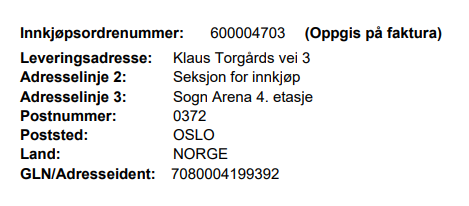 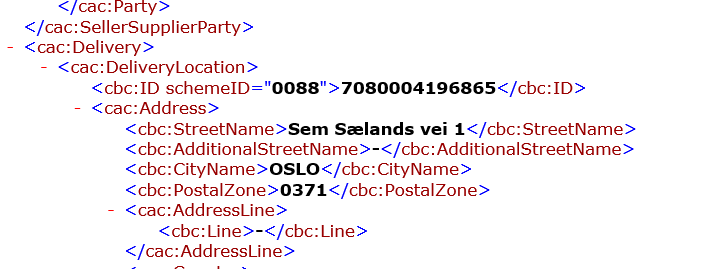 Side 25
Bruk av GLN-koder ved UiO
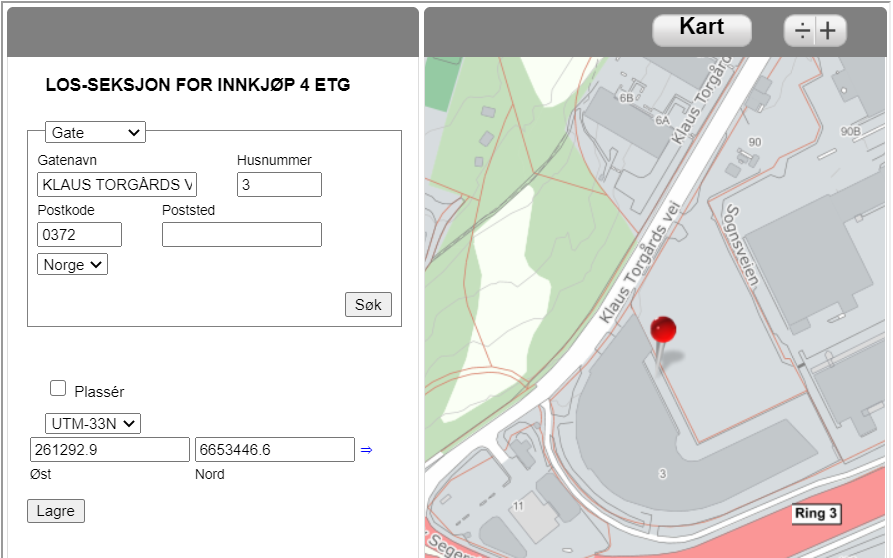 3. UNIT4 ERP – hvor står vi
GLN-koder
GLN Register
Leverandør
UiO
PDF
EHF3.0
Aksesspunkt
Aksesspunkt
Transportør
Side 26
Bruk av GLN-koder ved UiO
3. UNIT4 ERP – hvor står vi
Følgende leverandører mottar bestilling som EHF3.0-ordre pr. i dag:
VWR
Rett Hjem Øst
Universal presentkort
Dustin Norway
Akademika
Merck Life Science 
Atea
Roche
Proteintech Europe
Side 27
4. Informasjon om mulighetsstudiet (BOTT
Ekstern gjennomgang av det systemtekniske knyttet til bestillinger
Mulighetsstudie på den delen av løsningen som understøtter BtB
Hensikt:
å klargjøre hvordan vi får tilpasset systemet best mulig med de erfaringene vi har gjort så langt
Innebærer en avgrensing («frys») for å stabilisere, konsolidere og kvalitetssikre status for løsningene
Igangsatt kritisk utvikling vil fortsatt gjennomføres, samt utvikling som er planlagt for alle kunder av DFØ 
Men ingen utvikling knyttet til nye og innmeldte behov i perioden fram til sommeren 2022
Avslutning av mulighetsstudiet 1/5-22 med beslutning om veien videre
Side 28
5. Fakturaprosessen før og nå
Fakturaadresser
 Antall vedlegg faktura pr e-post
 Behandlingstid DFØ
 Behandling mottatt fakturaer ved stopp før arbeidsflyt
 Merking av faktura, ordrenummer/koststed
 Koble ordrenummer ved utsendelse
Side 29
5.  Fakturaprosessen før og nå forts.
Fakturaportal
 Utbetalinger pr uke
 BtB veiledninger
 Brukerstøtte faktura: inng-faktura@admin.uio.no
 Kvittering for betalt faktura: bankkvittering@admin.uio.no
Side 30
6. Brukerstøtte – organisering og kontaktpunkt
DFØ er tjenesteleverandør av behov til betalingsløsningen UNIT4 ERP til UiO og de øvrige universitetene i BOTT samarbeidet (UiB, NTNU, UiT)
UiO er 1 linje support av løsningen, men i noen tilfeller må henvendelser eskaleres til DFØ da de har utvidete roller og rettigheter – dette gjelder i hovedsak systemfeil (som allerede er/kan være under utvikling/forbedring) eller ved brukerfeil (som at forespørsler er slettet på feil måte f eks)
UiO har ikke lenger direkte kontakt med systemleverandør som tidligere – dvs ved stor pågang av henvendelser som ikke kan løses i 1 linje, men som må eskaleres til DFØ, må det påregnes lengre saksbehandlingstid 
 Husk å bruke riktig kontaktpunkt (ikke til enkeltpersoner) og tittel på din henvendelse – dette vil bidra til raskere tilbakemelding, mer effektiv saksbehandling og opparbeidelse av erfaring av problemstillinger som kan bidra til bedre brukerstøtte fremover
Foruten ukentlige brukerstøttemøter sentralt som fortsetter, del problemstillinger, erfaringer og løsninger internt med kollegaer, gjør hverandre bedre, dere sitter på verdifulle erfaringer 
Neste slide viser hvor du skal henvende deg ved ulike typer problemstillinger
Side 31
Behov til betaling (BtB) - For ansatte - Universitetet i Oslo (uio.no)
Side 32
6. Brukertilganger og endring av innkjøpergrupper
Endring av brukertilganger, sletting av brukere, registering av nye brukere og endring av innkjøpergrupper skal meldes via nettskjema: 
https://www.uio.no/for-ansatte/arbeidsstotte/okonomi/skjema/brukertilganger.html
Side 33
7. Status rapportutvikling
Behovskartlegging og veien videre
Side 34
Metode
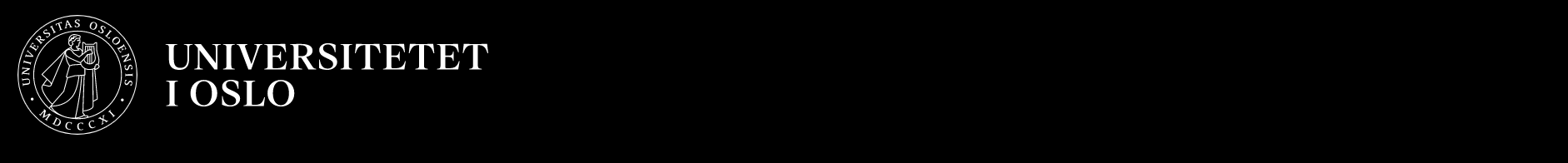 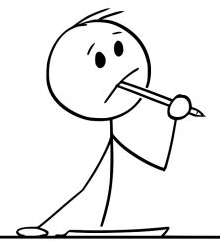 Behovskartlegging

Fokus på behov, ikke løsning/rapport
Ulike behov til ulike roller
 Alle områder innenfor økonomi og lønn 
behov på tvers
 Prosessansvarlige
Ressurspersoner fra enhet
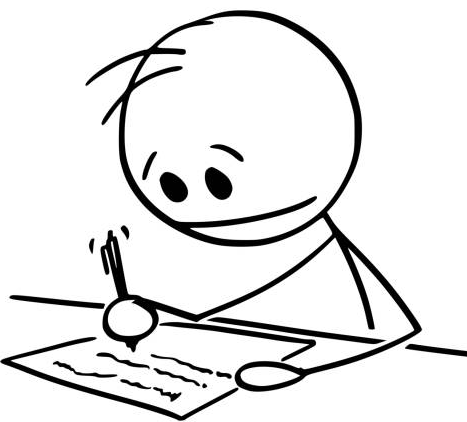 Et behov kan resultere i en eller flere rapporter, 
			en rapport kan dekke en eller flere behov.
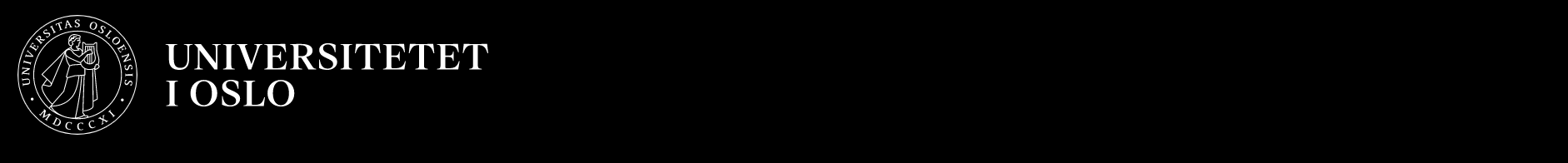 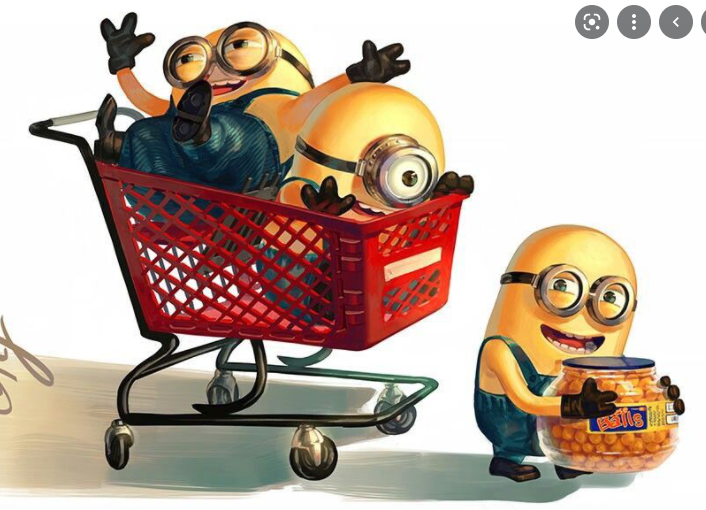 Informasjonsbehov Behov til betaling
Prioritert behov
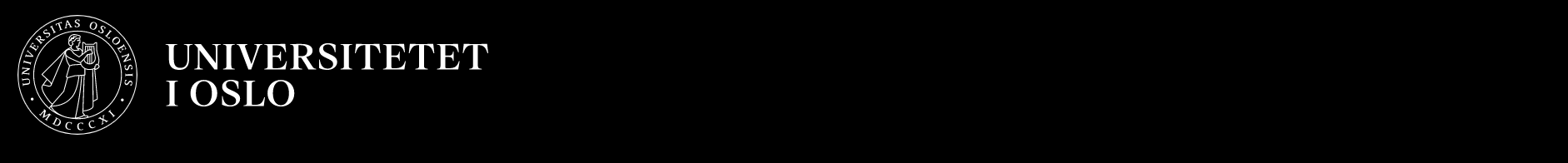 Veien videre – prosjekt rapportering
Det rigges nå et prosjekt for rapportering

Mål: 
Tilgjengeliggjøre rett data, til rett tid, til rette personer slik at organisasjonen har relevant datagrunnlag for oppfølging og beslutninger
	
Etablere en samlet behovsoversikt på tvers av prosessområdene økonomi, styring og rapportering og lønn

Etablere et forvaltningsapparat for behovsoppfølging og tilgjengeliggjøring av data
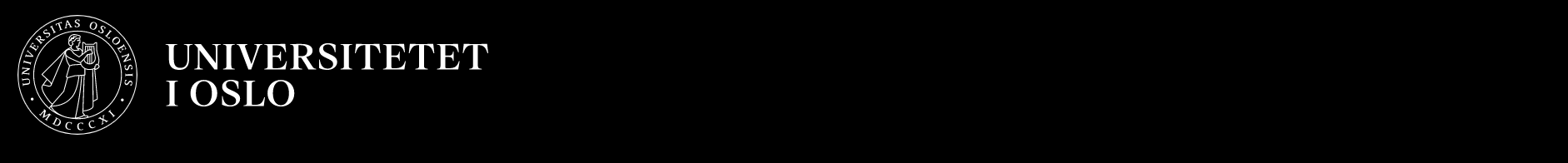 8. Hvordan finne frem i informasjonen
Ny nettside med nytt fra ØVA samt informasjon om nye releaser:
https://www.uio.no/for-ansatte/arbeidsstotte/okonomi/nytt-fra-ova/index.html
Det kan være vanskelig å holde styr på all informasjon som kommer fra oss om BtB og UNIT4 ERP. 
For å forenkle oppgaven med å holde deg oppdatert har vi laget en anbefalt liste over linker du kan knytte opp til din personlige forside på For ansatte-siden.
Under er våre anbefalinger, og en veiledning til hvordan du kan sette opp en slik personlig forside
Side 39
Anbefalt personalisering av forsiden din på For ansatte-sidene for Innkjøper og Fagrekvirent
Avdeling for økonomi – og virksomhetsstyring
Prosess: Behov til betaling
40
Oppsett av personlig forside
I rollen som innkjøper/ og eller fagrekvirent er det mye informasjon å forholde seg til. For å forenkle oppgaven med å holde deg oppdatert  i rollen som innkjøper og/ eller fagrekvirent har vi laget en anbefalt liste over linker du kan knytte opp til din personlige nettside.

Hvordan du kan sette dette opp ser du på UiOs nettsider, Nytt om økonomi- og lønnssystemet - For ansatte - Universitetet i Oslo (uio.no)
En kortversjon av dette kan du se på de neste lysbildene.
41
Trinn 1: Verktøy og tjenester
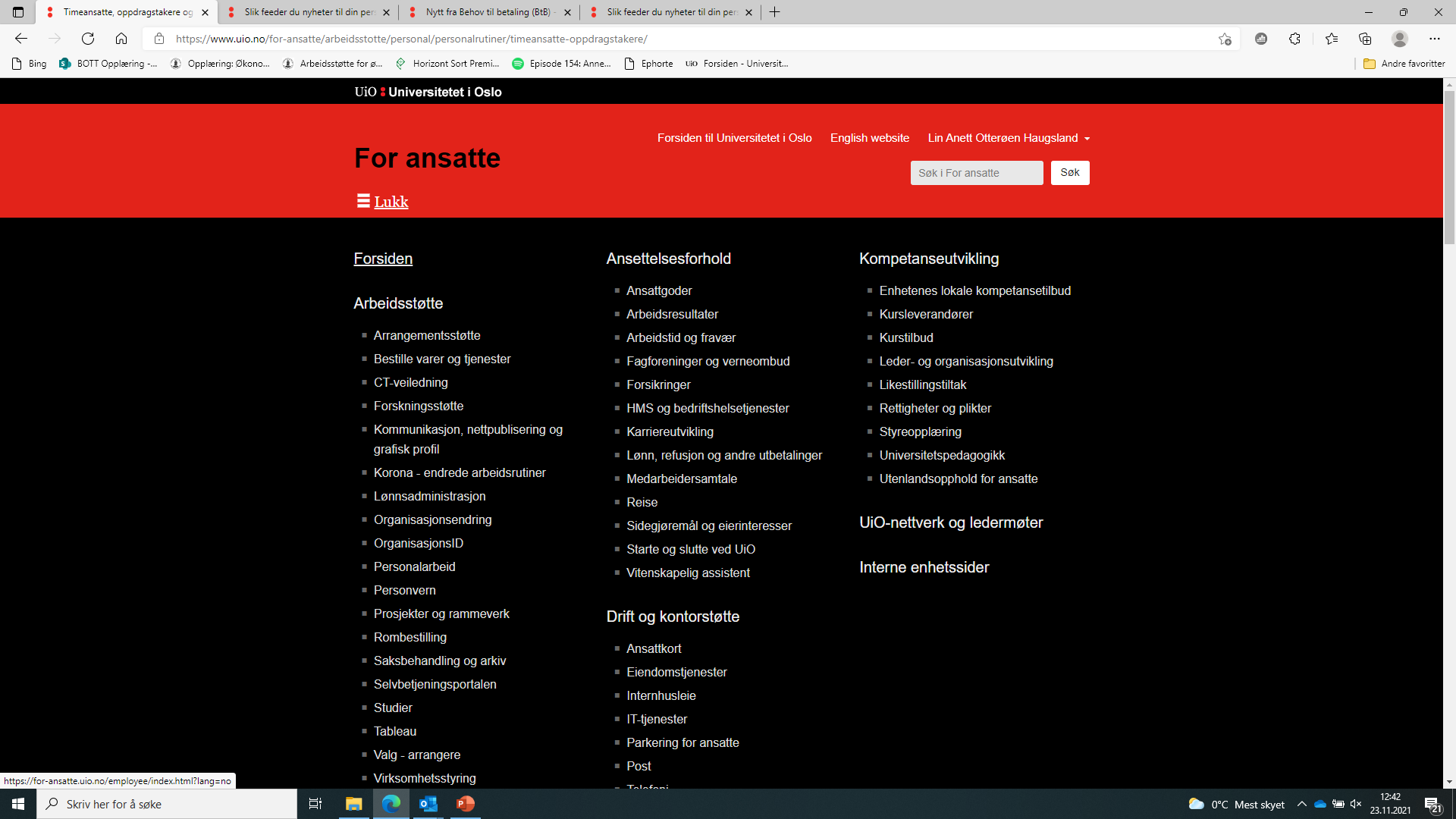 Øverst på For ansatte-siden finner du en link til «forsiden». Dette er din personlige side. Gå inn på den
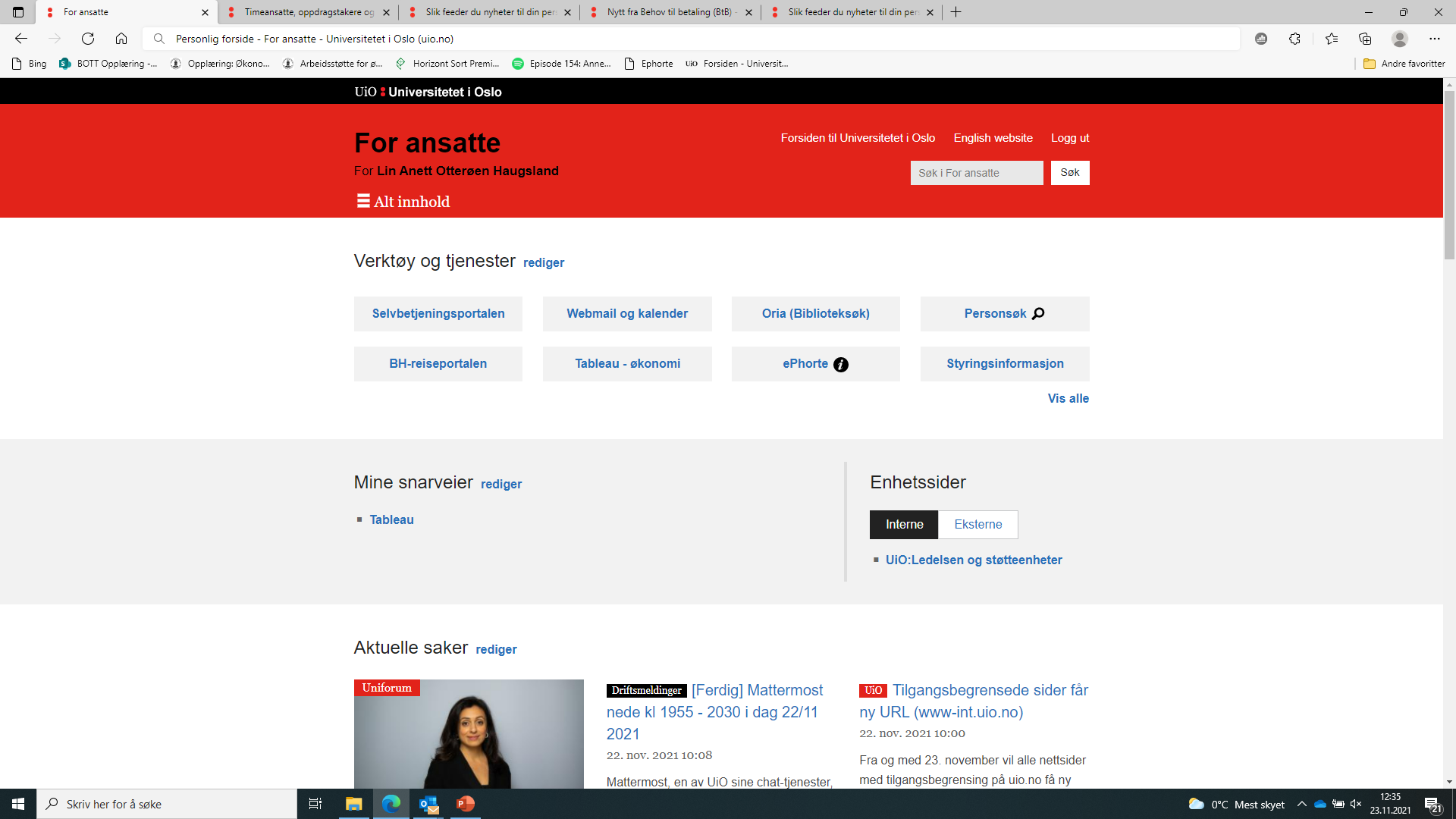 Klikk på rediger ved siden av «Verktøy og tjenester»
Du får da opp en oversikt over verktøy og tjenester på UiO. Plukk de verktøyene som er anbefalt fra listen på neste side og legg til din oversikt.
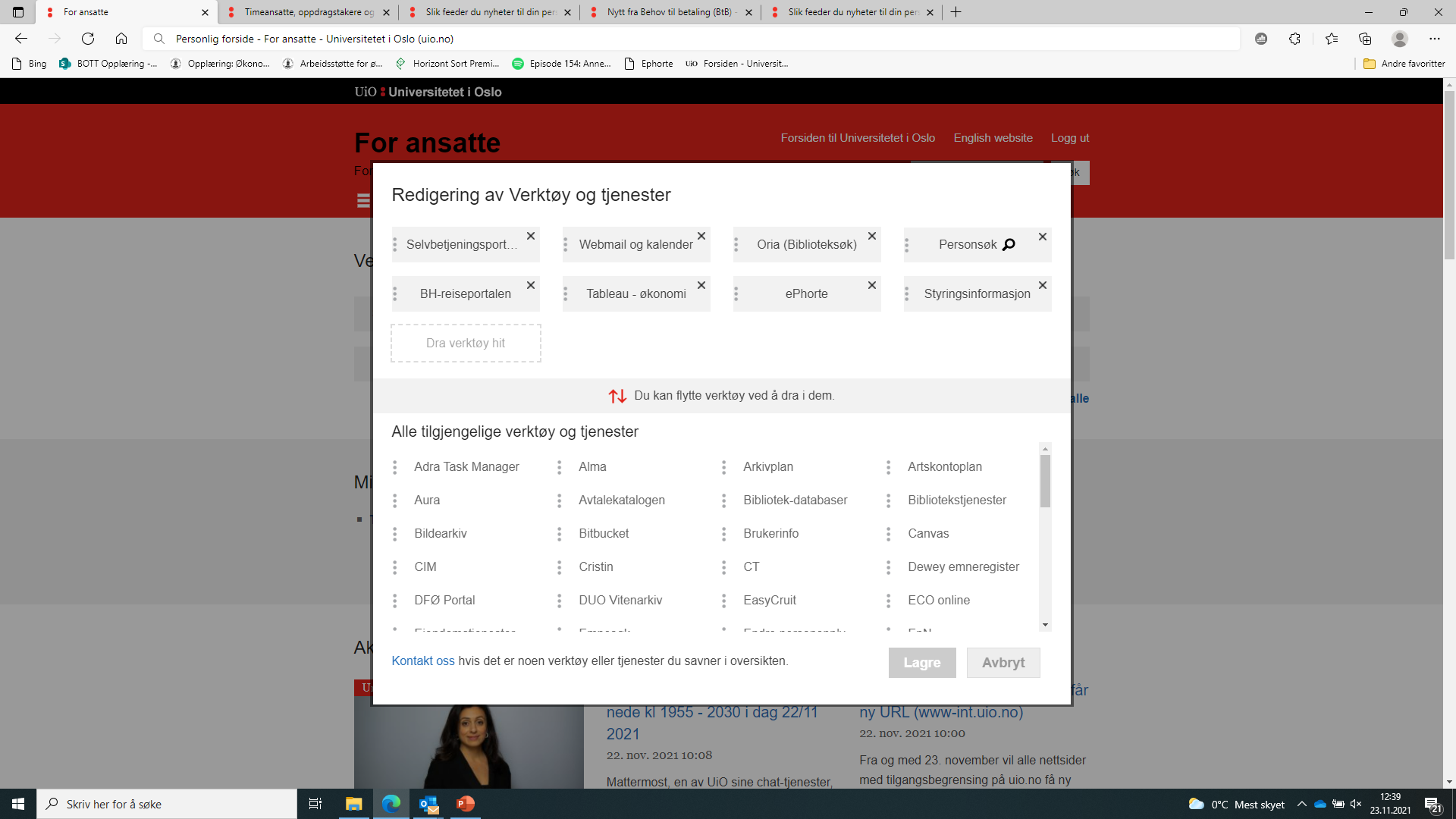 42
Verktøy og tjenester
Innlogging Unit4: Logg inn med Feide 
Avtalekatalogen - For ansatte - Universitetet i Oslo (uio.no)
Hvordan kontere (konteringsstreng) - For ansatte - Universitetet i Oslo (uio.no)
Økonomirapporter - For ansatte - Universitetet i Oslo (uio.no)
43
Trinn 2: Mine snarveier
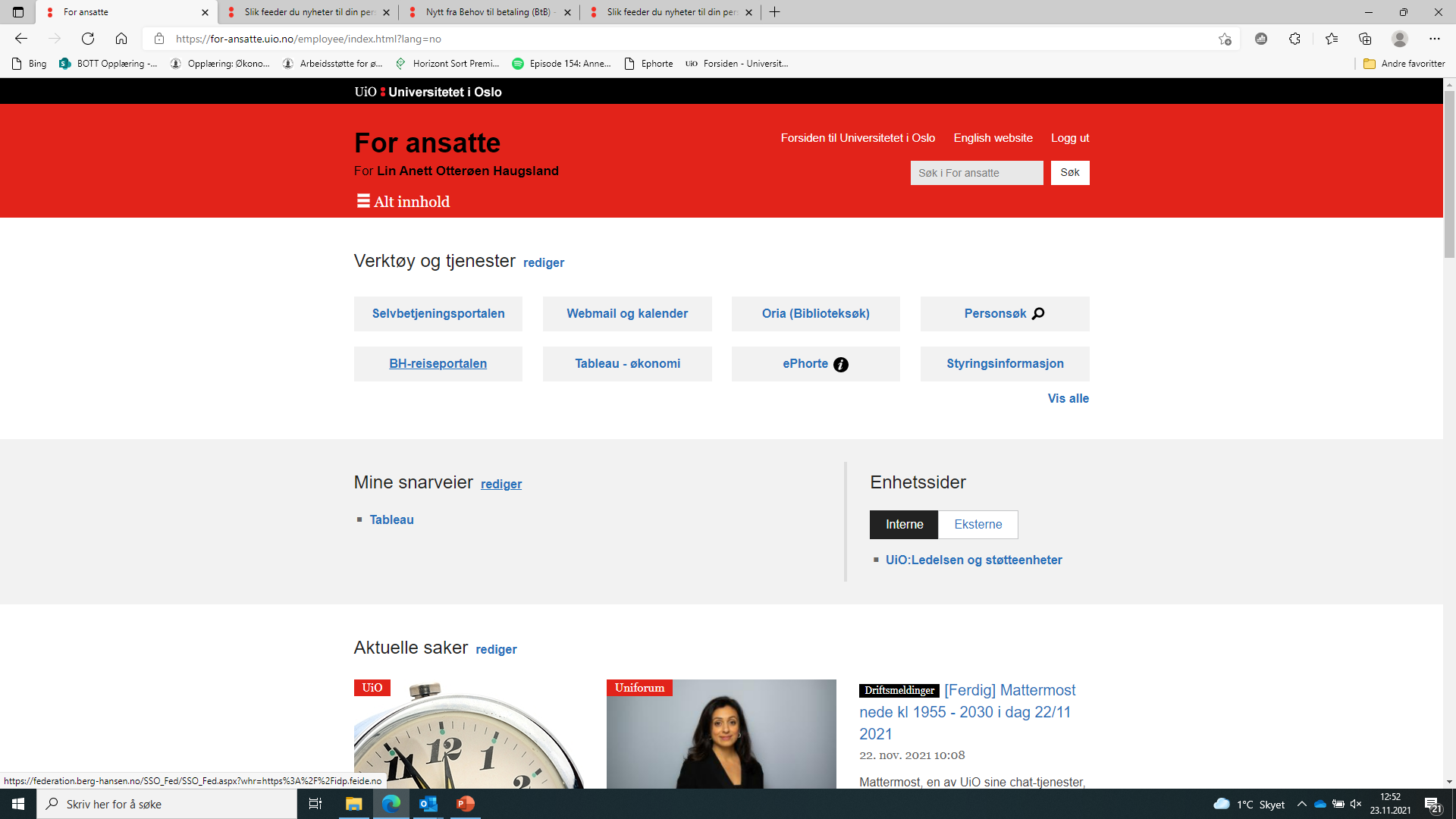 Neste boks på siden er «mine snarveier» . Også her klikker du på rediger.
Klikk på «legg til ny lenke»
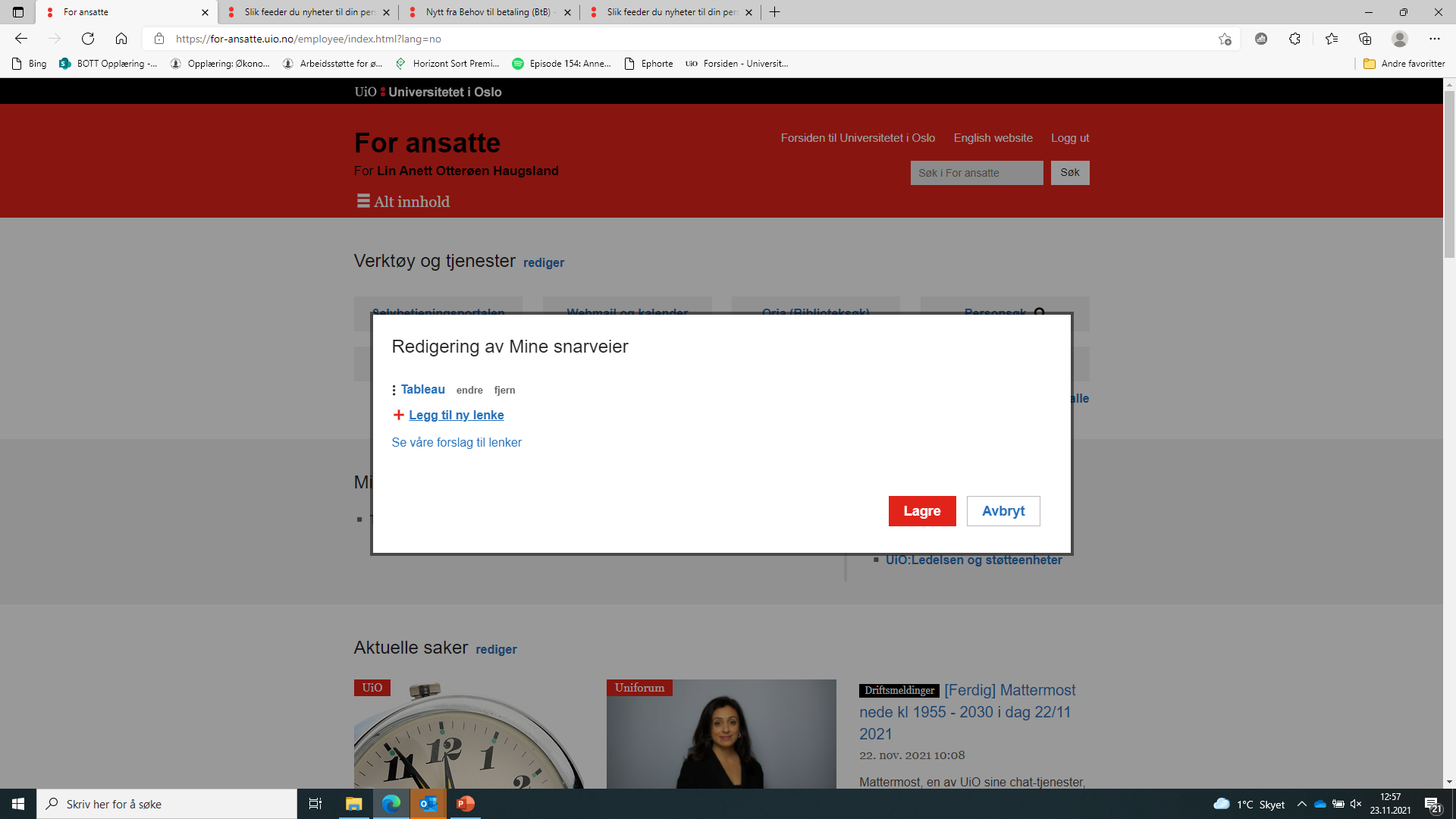 Lim inn ønsket nettadresse – for eksempel nettsiden til den prosessen du jobber mest med og trykk lagre.  Se neste foil for anbefalte snarveier
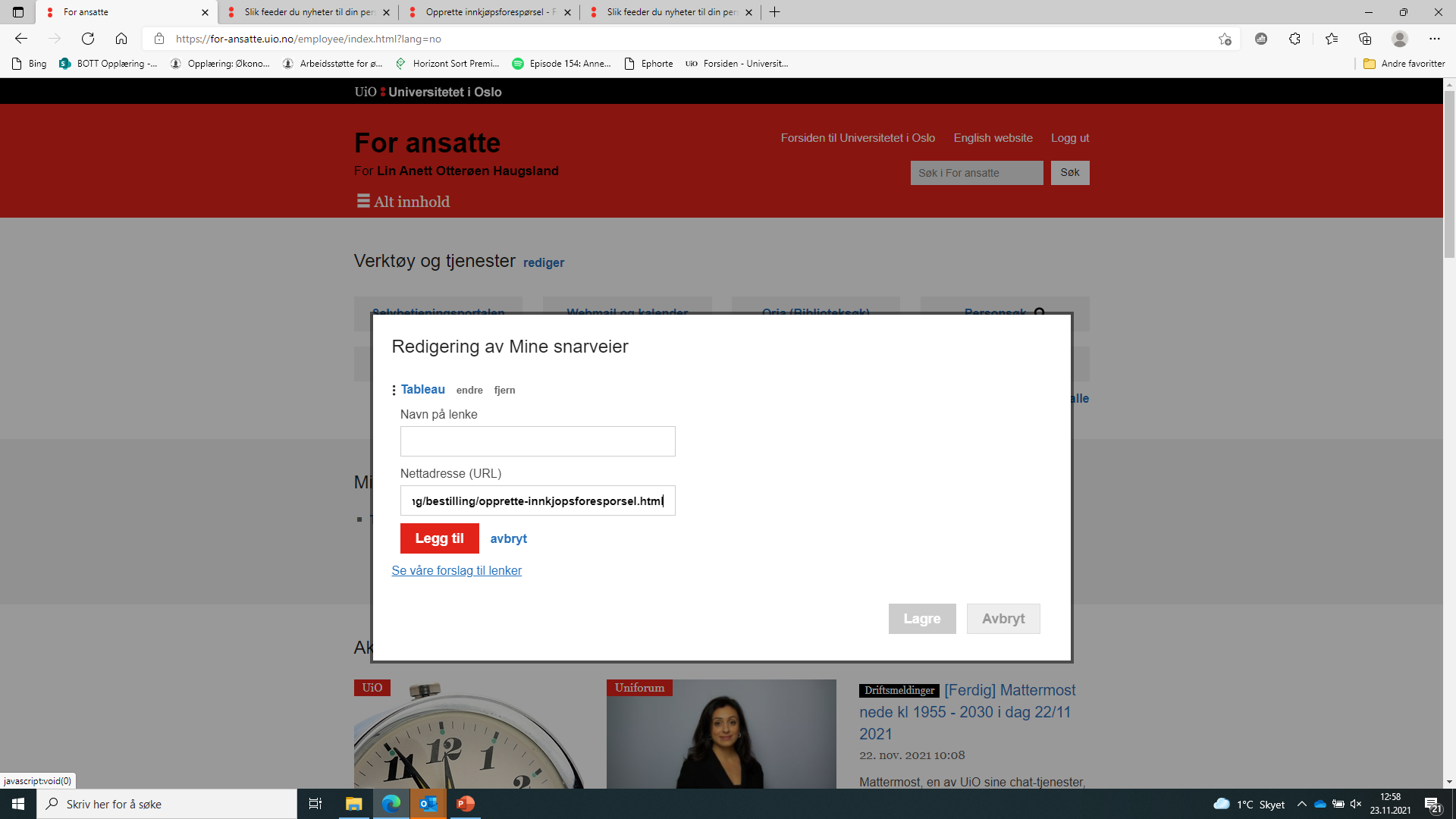 44
Mine snarveier
Veiledninger og brukerstøtte:
https://www.uio.no/for-ansatte/arbeidsstotte/okonomi/behov-til-betaling/veiledning-unit4/index.html
https://www.uio.no/for-ansatte/arbeidsstotte/okonomi/brukerstotte/behov-til-betaling.html

Tilhørende informasjonssider:
https://www.uio.no/for-ansatte/arbeidsstotte/okonomi/behov-til-betaling/leverandorer/index.html
https://www.uio.no/for-ansatte/arbeidsstotte/okonomi/okonomimodell/index.html
https://www.uio.no/for-ansatte/arbeidsstotte/personal/personalrutiner/timeansatte-oppdragstakere/index.html
https://www.uio.no/for-ansatte/arbeidsstotte/okonomi/behov-til-betaling/fakturabehandling/betaling-til-norge/index.html
https://www.uio.no/for-ansatte/arbeidsstotte/okonomi/behov-til-betaling/fakturabehandling/betaling-til-utlandet/index.html
https://www.uio.no/for-ansatte/arbeidsstotte/okonomi/behov-til-betaling/leverandorer/index.html
Kodeverk og skjemaer - For ansatte - Universitetet i Oslo (uio.no)
https://www.bott-samarbeidet.no/okonomi/opplering/
https://dfo.no/kundesider/regnskap/veiledning-og-opplaering/opplaeringsmateriell-for-bott

Prosess-sider:
https://www.uio.no/for-ansatte/arbeidsstotte/okonomi/behov-til-betaling/bestilling/index.html
https://www.uio.no/for-ansatte/arbeidsstotte/okonomi/behov-til-betaling/vare-tjenestemottak/index.html
https://www.uio.no/for-ansatte/arbeidsstotte/okonomi/behov-til-betaling/fakturabehandling/index.html
Anskaffelsesprosess - For ansatte - Universitetet i Oslo (uio.no)
45
Trinn 3: Aktuelt
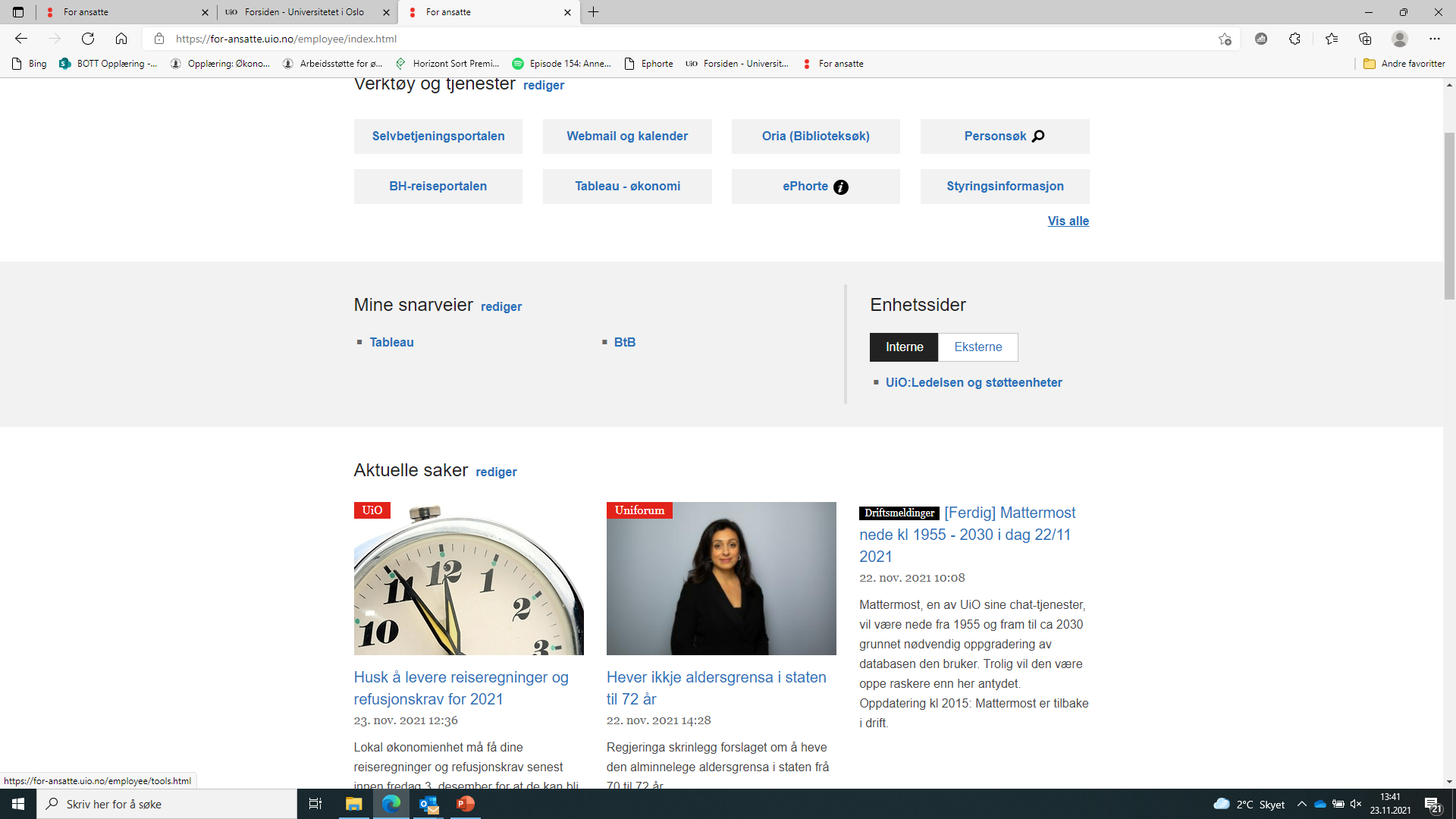 Neste boks på din personlige forside er «Aktuelle saker». Klikk på rediger på høyre side
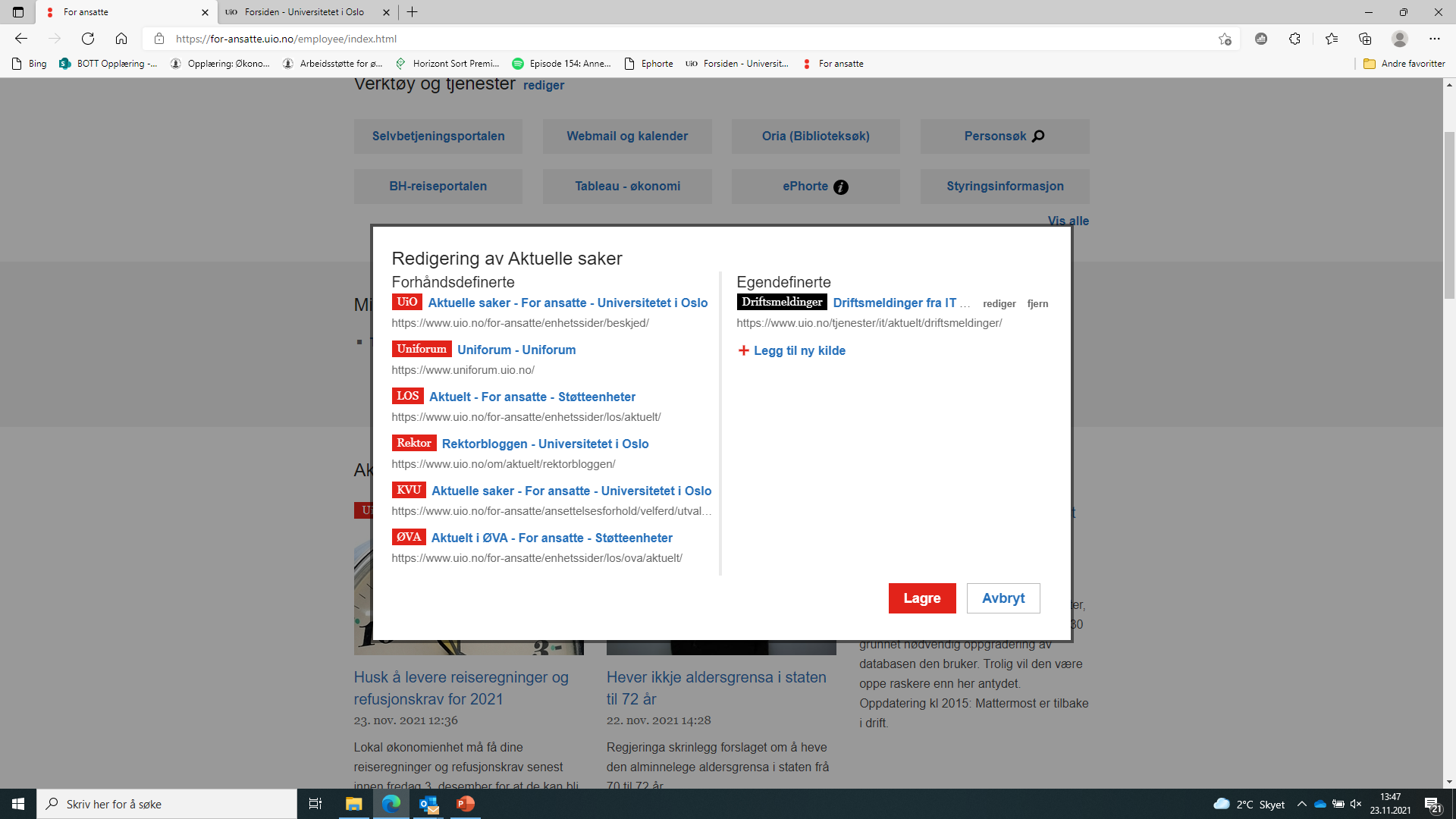 Klikk på «Legg til ny kilde»
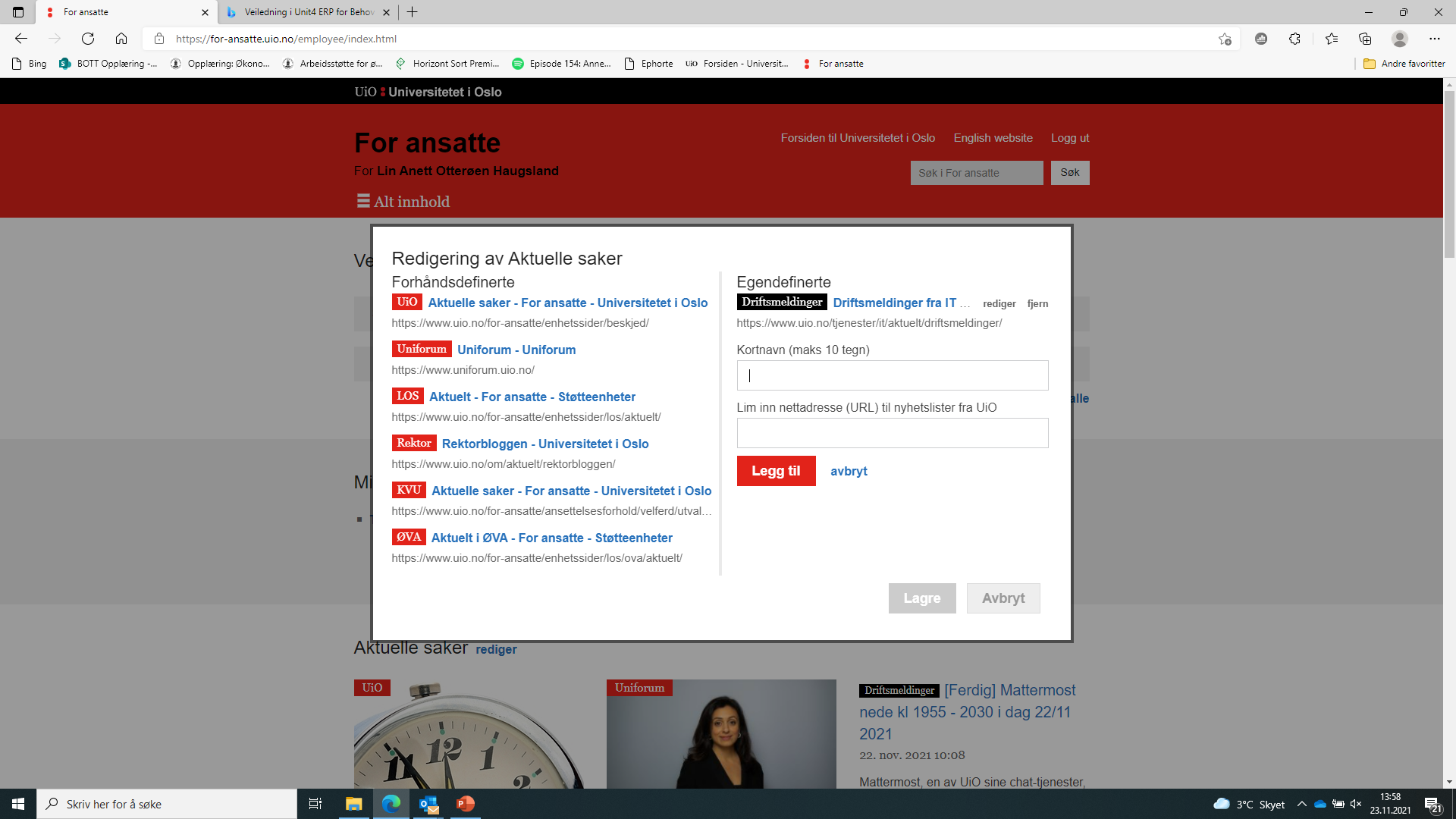 Legg inn anbefalt kortnavn og lim inn nettadressen som er anbefalt på neste side
46
Aktuelle saker
47
9. Besøk av Berg-Hansen
Side 48